The Business Case for Business Intelligence
Grant Hunkin
HP BI Practice Lead
Agenda
HP’s Business Intelligence Maturity Model

How to approach a BI Project

Choosing and appropriate BI solution
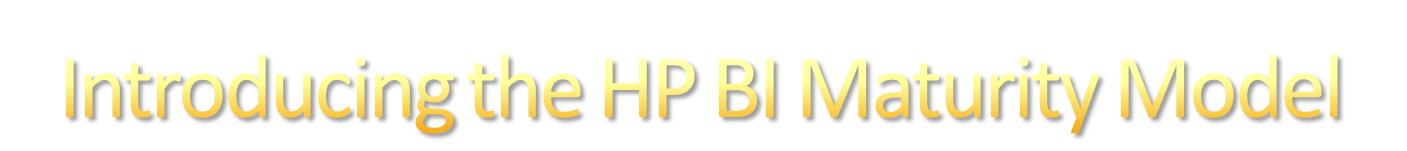 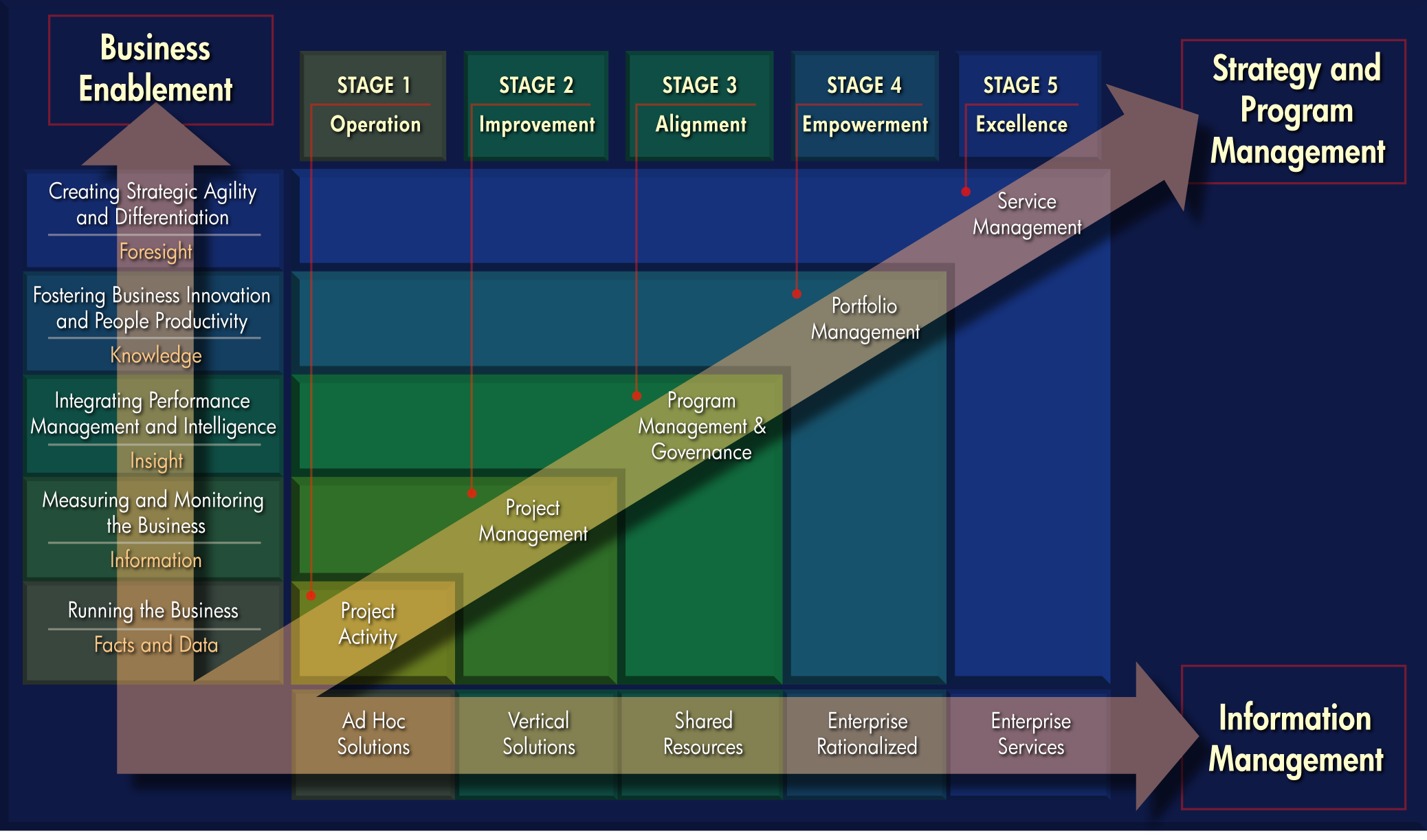 3
5 December 2007
The Three Dimensions of the Model
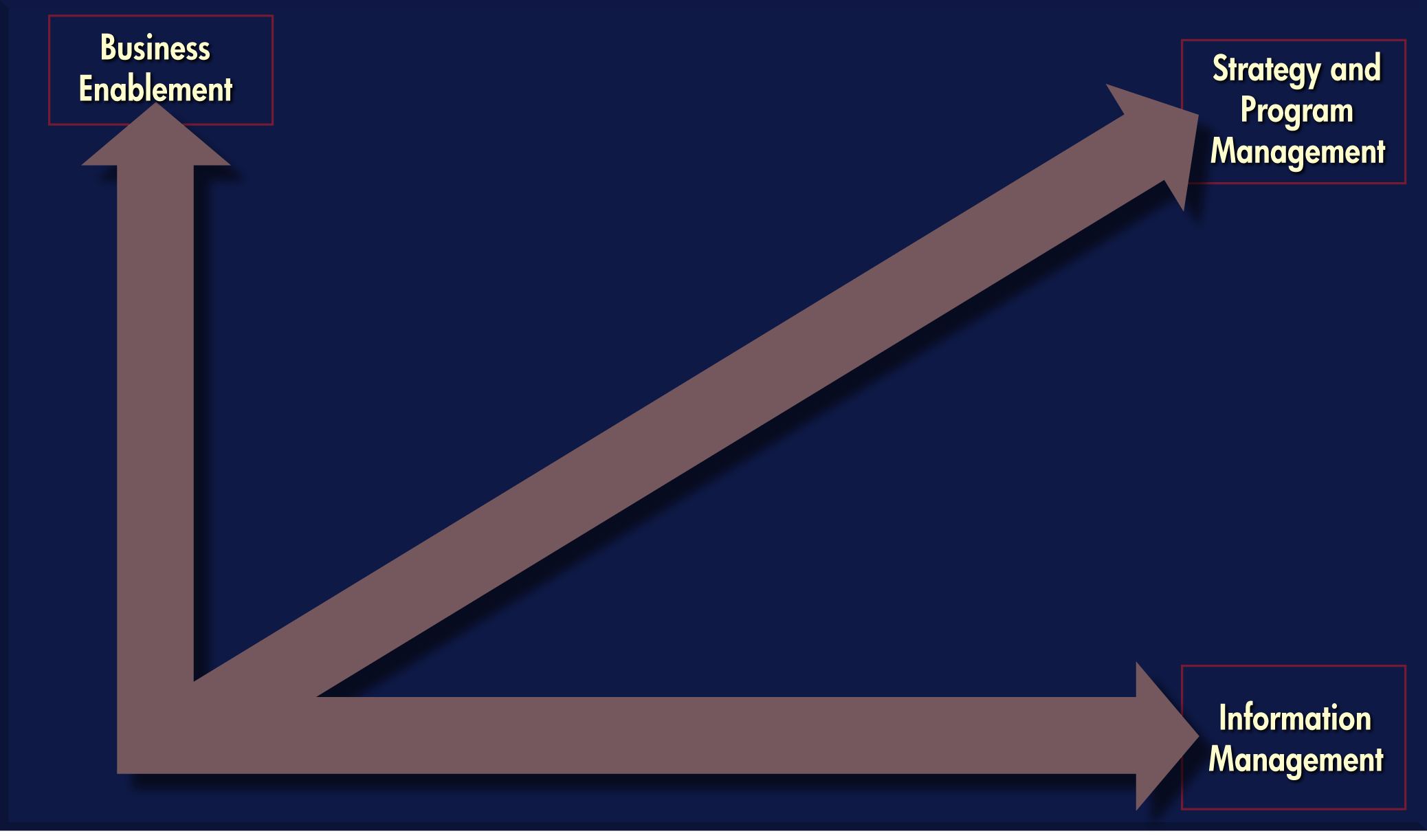 4
5 December 2007
Stage 1: Operation
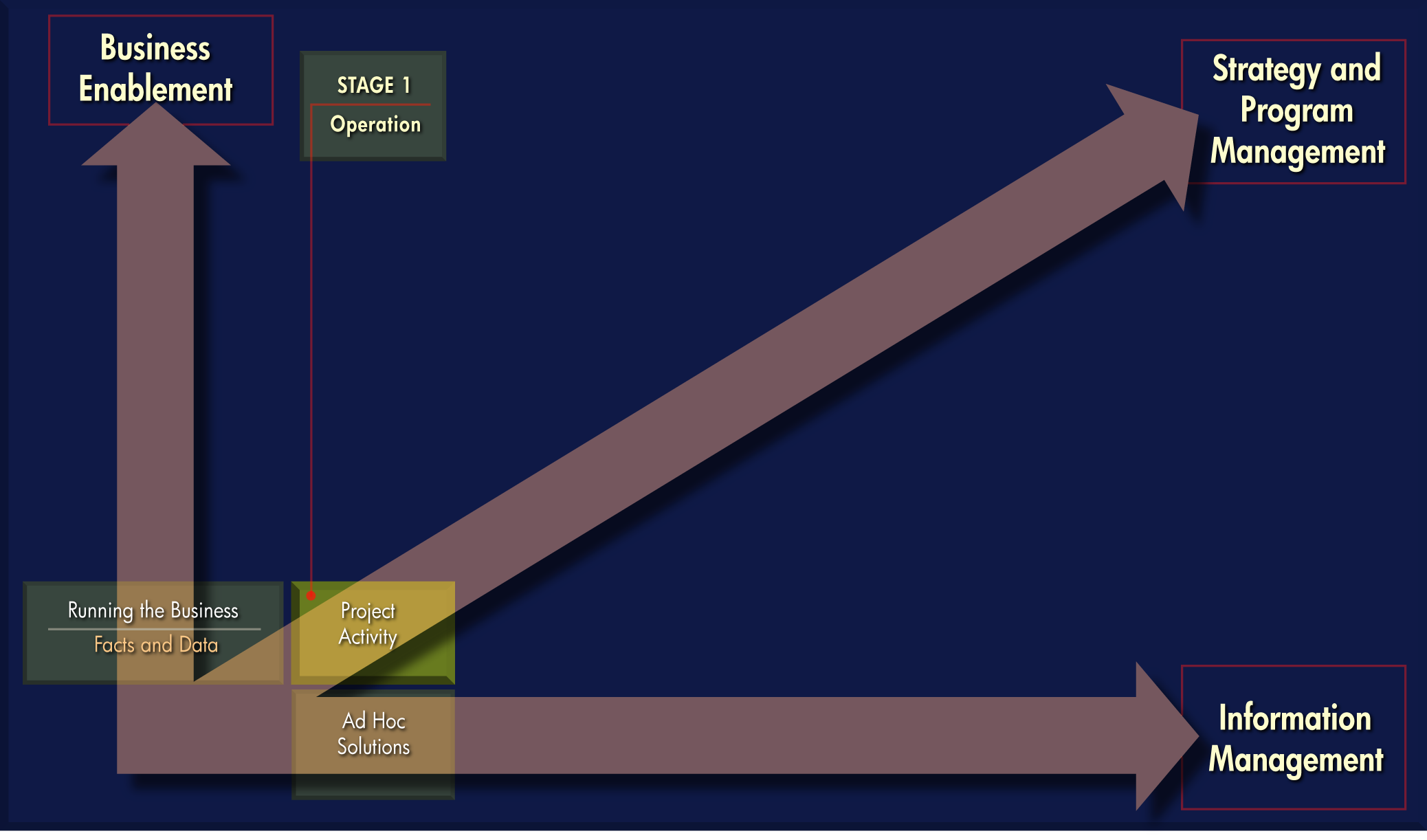 5
5 December 2007
Stage 2: Improvement
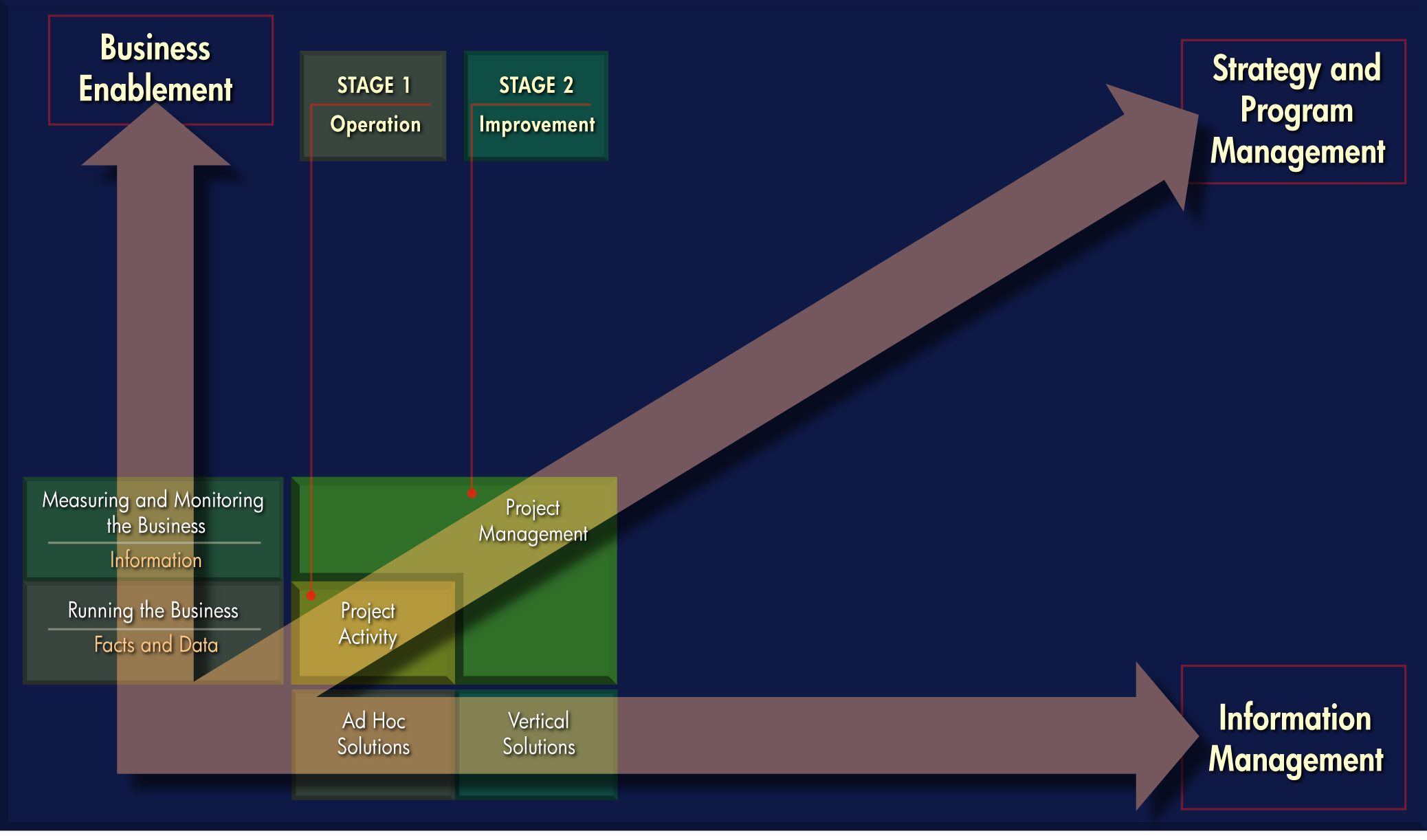 6
5 December 2007
Stage 3: Alignment
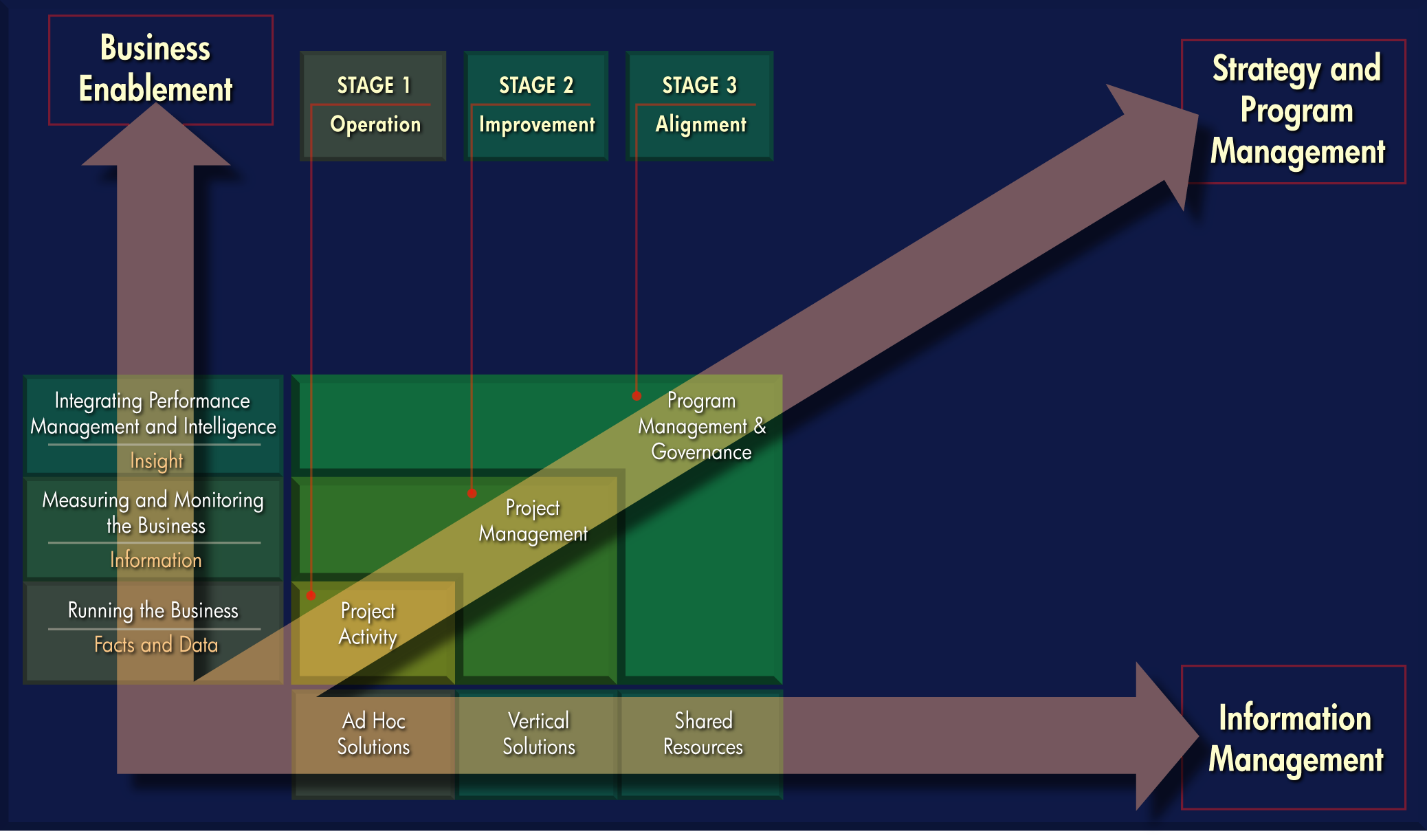 7
5 December 2007
Stage 4: Empowerment
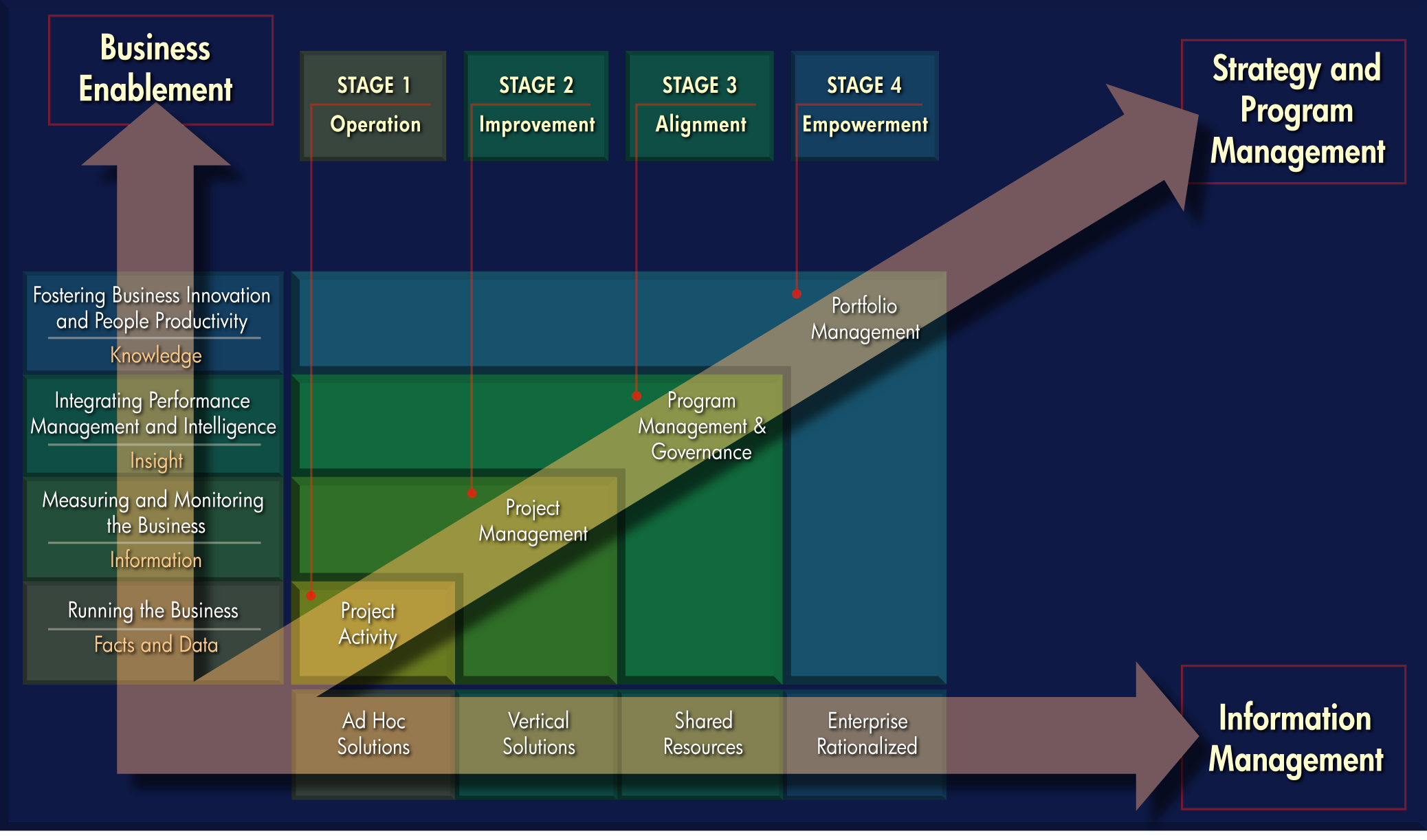 8
5 December 2007
Stage 5: Excellence
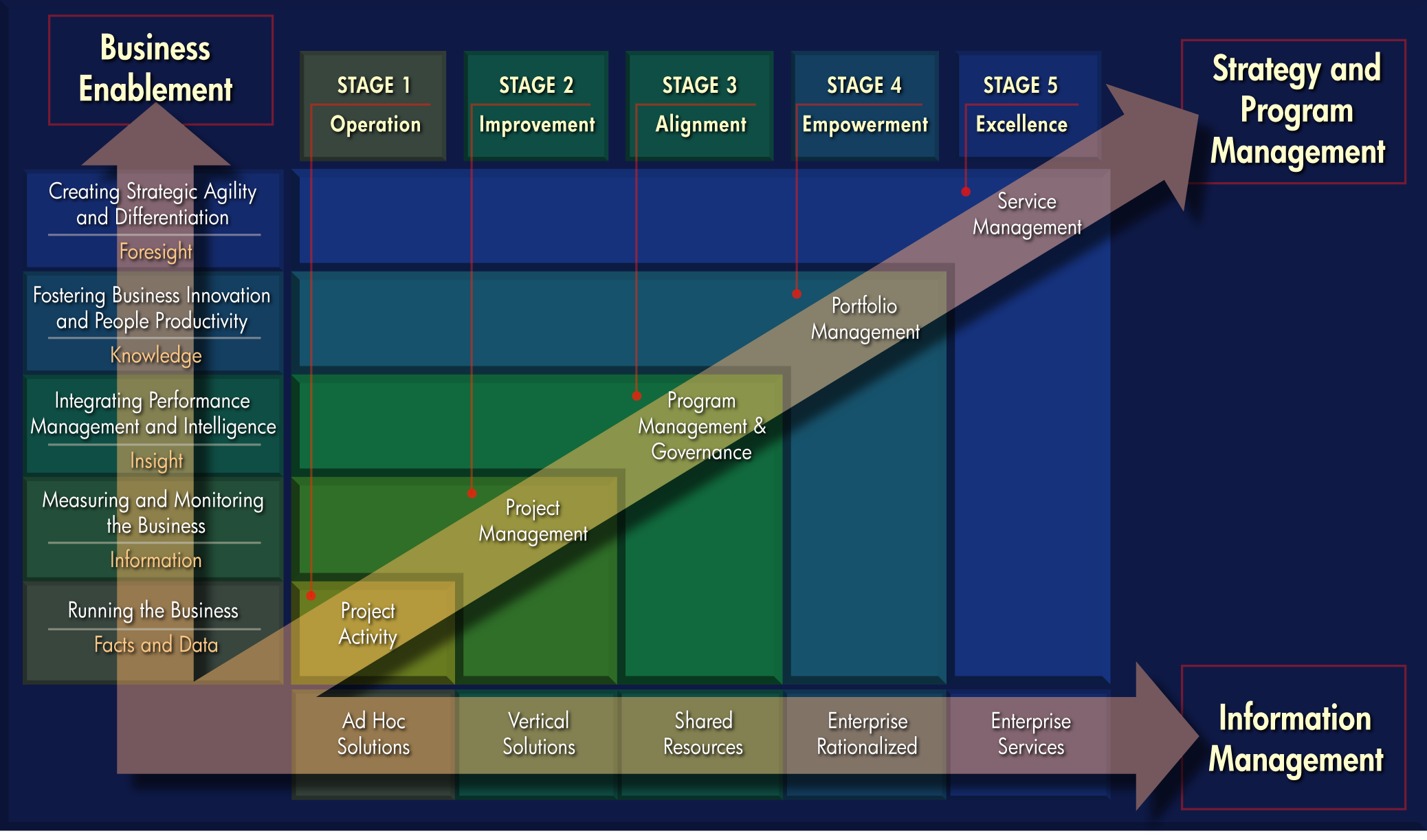 9
5 December 2007
BI Maturity Model Online Survey
Sample business questions
Who uses the business reporting and/or score cards?
What is driving your company’s Business Intelligence initiatives?
What business value is being derived from Business Intelligence? 

Sample technical questions 
What is the nature of your Data Integration and Information Quality environment? 
What is the nature of your Data Warehousing environment?
What is the nature of your information delivery environment?
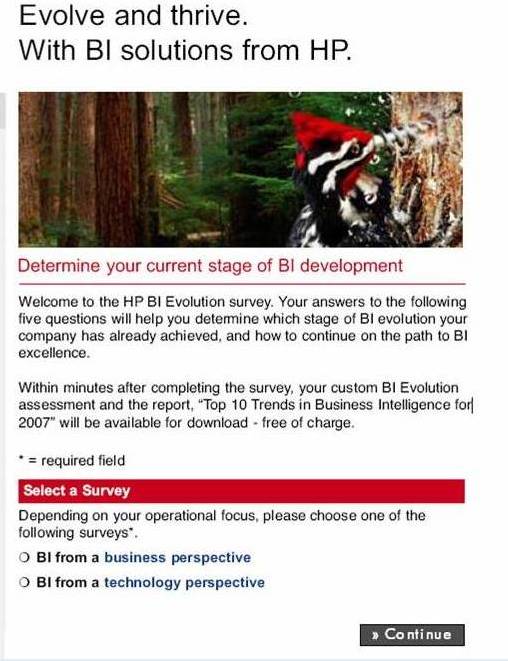 10
5 December 2007
How to approach a BI project
Invest in defining a BI Strategy!
Aligns BI with the business strategic goals and priorities
Articulates the value proposition for BI
Provides a step by step roadmap to move up the maturity model
Aligns the solution architecture with the requirements 
Identifies appropriate tools and platforms 
Identifies opportunities to rationalise variant tactical projects
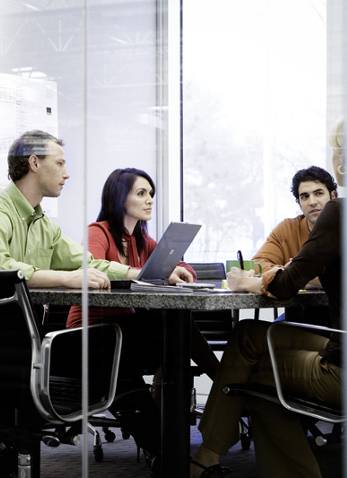 Business assessment workshops
Executivesummary
Businessdrivers
Analyticalrequirements
Technicalrequirements
Program analysis & planning
Solution Architecture
Need sassessment
Strawman vision
Planning documents
Inputs
Filters
Current stateenvironment and gapssummary
Functionalrequirements
Information architecture
Review current state
Best Practices
Organisation architecture
Relevant clientexperiences
Technical architecture
Industry trends
Choosing an Appropriate BI Solution
Information gathering
Information gathering
Analysis and documentation
HP’s Master Plan for BI
Wrap-up
Assess your organisations BI Maturity– Go online and do the survey
https://h30046.www3.hp.com/campaigns/2007/promo/1-3NKTV/index.php

Taking a  strategic approach to BI will help your organization  
Define the business case for BI
Select the appropriate solution for your business
 HP’s Master Planning Service can help
How to Contact HP
www.hp.co.nz/bi

Grant Hunkin
Email: grant.hunkin@hp.com
Cell: +64 29 289 9955

Come and talk to us on the HP Stand